PHARMACEUTICAL CALCULATIONS
Presented	by
Mr. Lakshmana Rao P
             M.Pharm., (Ph.D) Dept. of Pharmaceutics
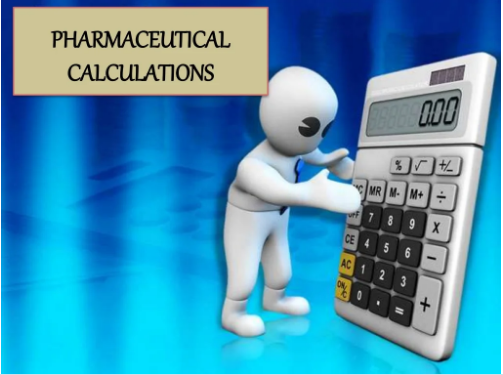 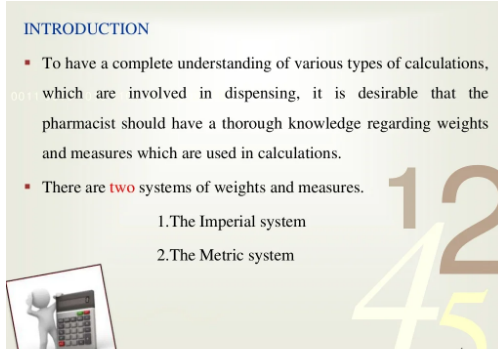 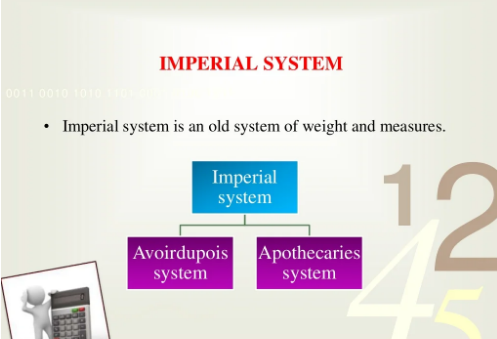 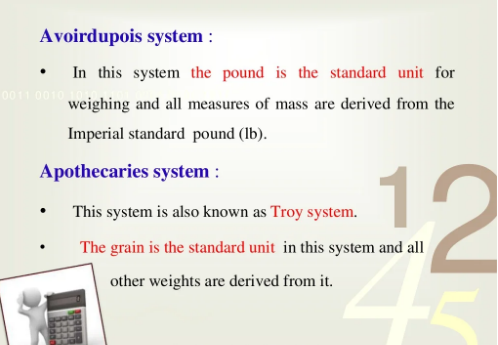 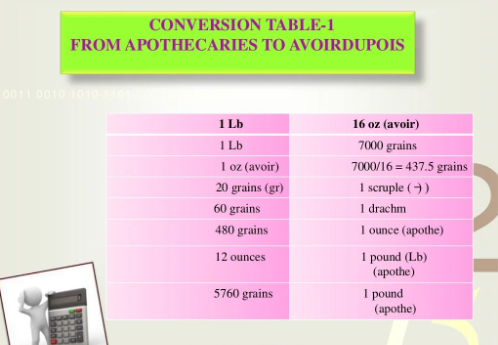 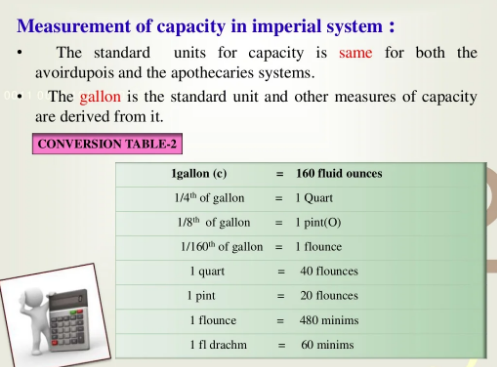 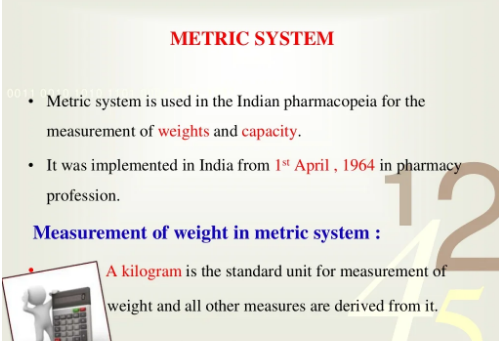 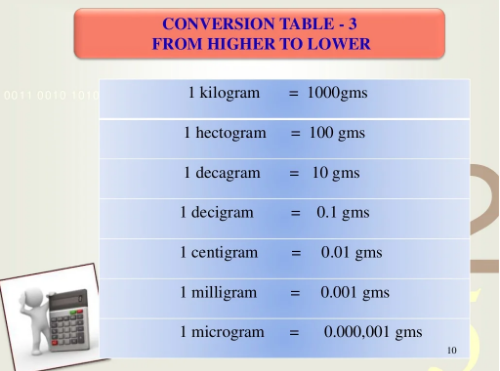 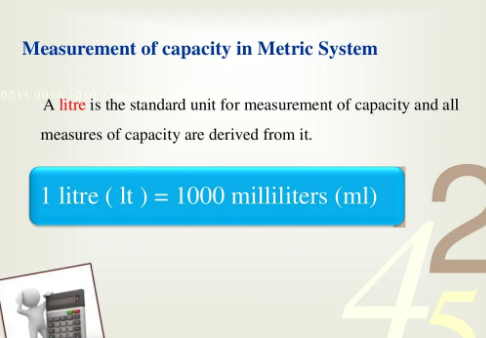 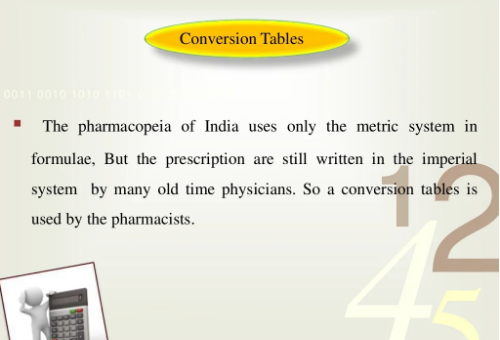 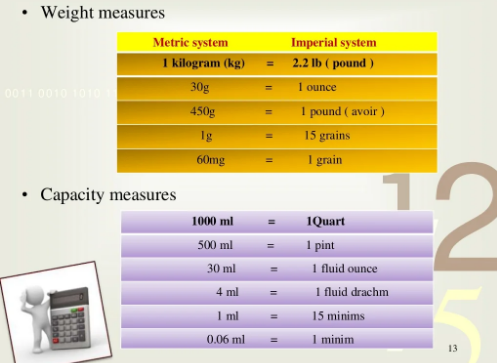 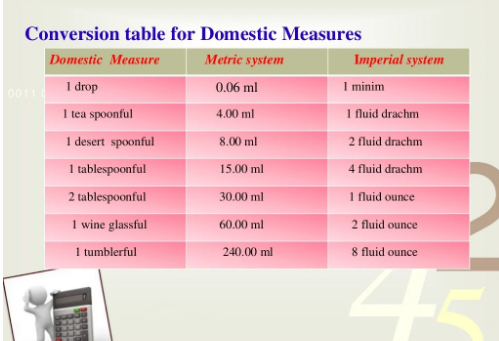 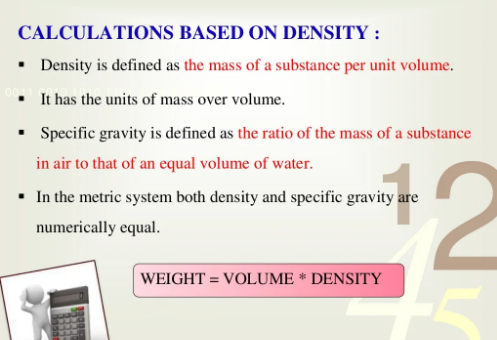 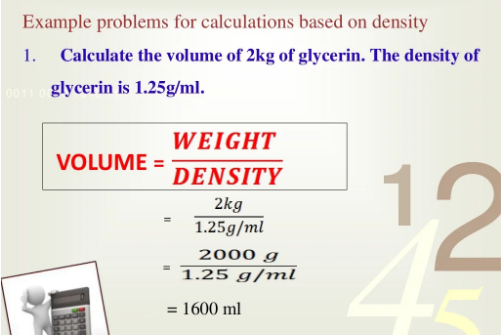 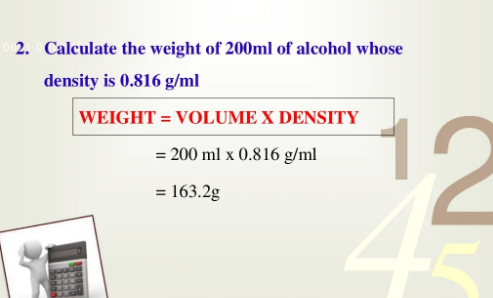 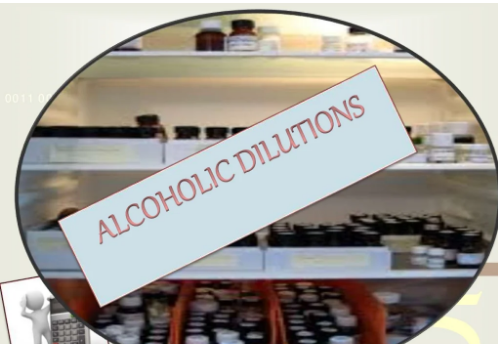 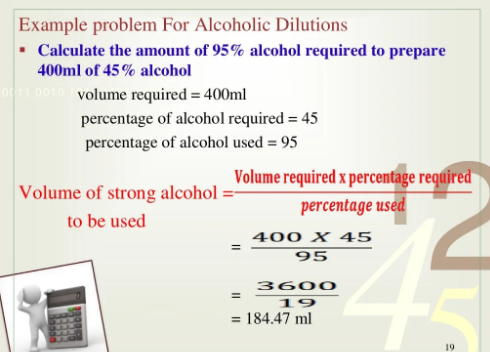